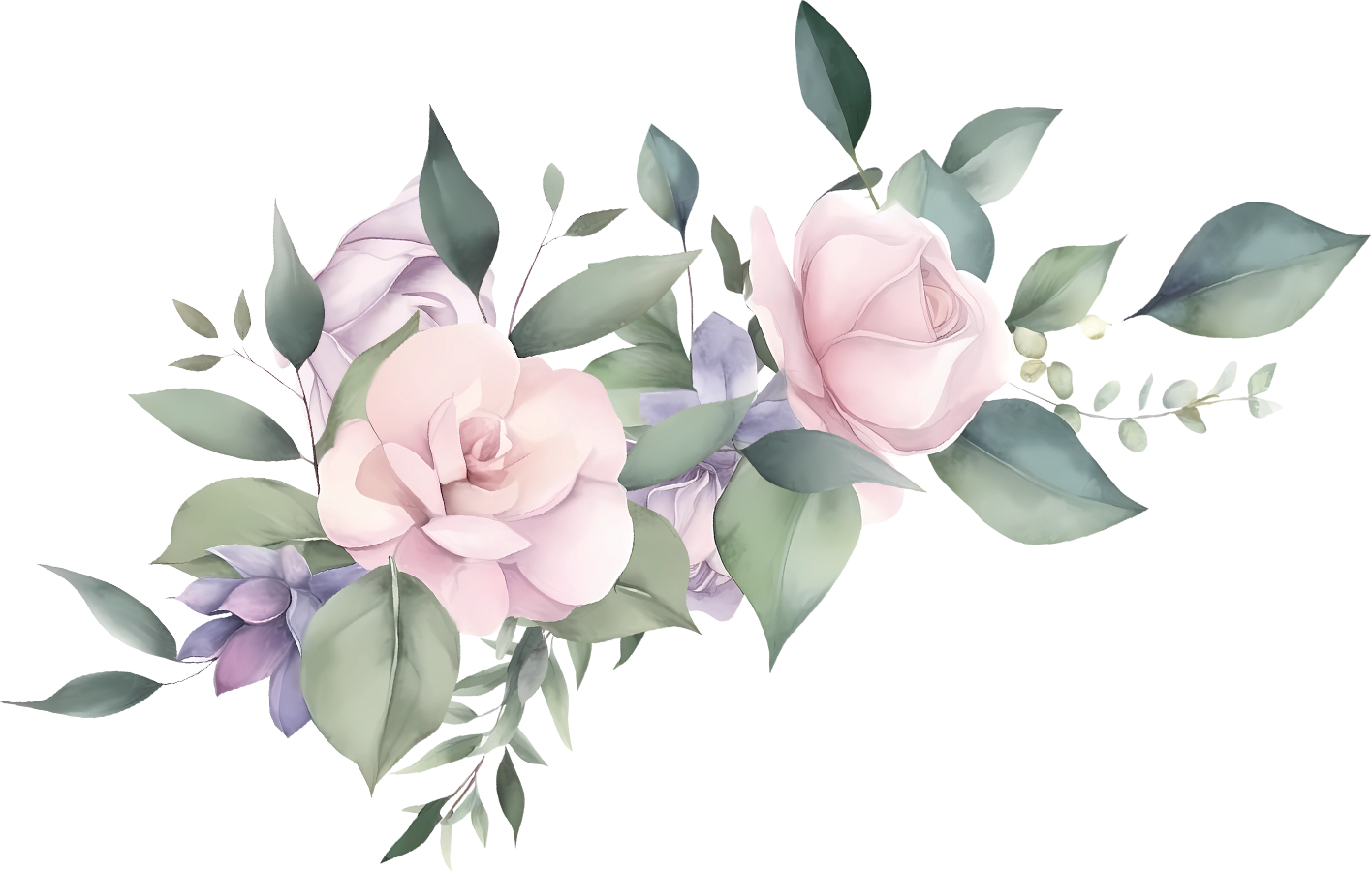 Save the Date
Mila + Tate
Y O U  A R E  I N V I T E D
J U N E   1 9  A T  3 : 3 0  P M
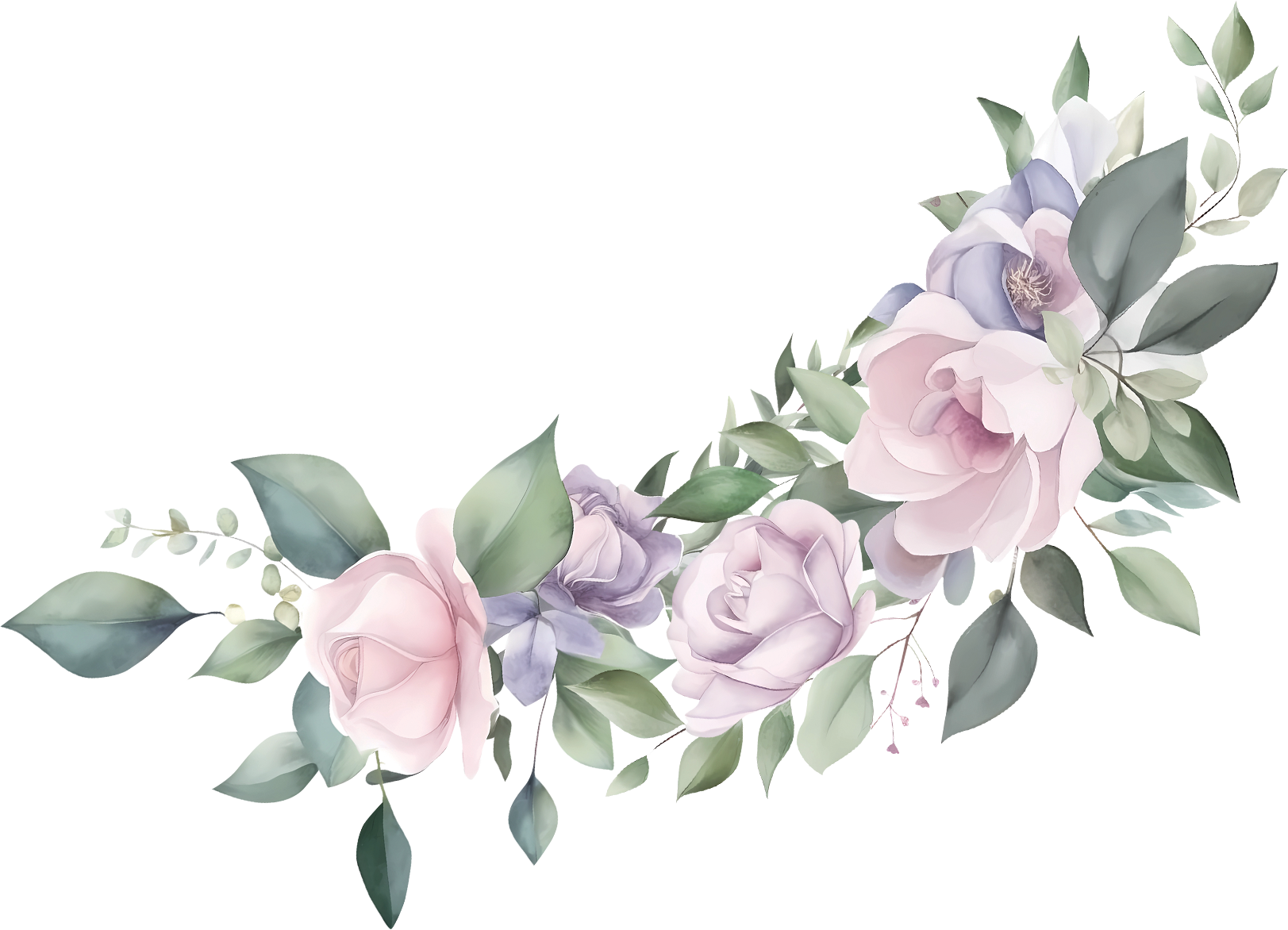 T H E  P R I C E  R E S I D E N C E
3 5  R O S E  S T R E E T ,  N Y
R E C E P T I O N  T O  F O L L O W
R S V P  b y  3 0 . 0 5